Study of Galatians
Pre-class Assignment – 
Read Acts 15:1-5 below.  How does it help to explain Galatians 5:1-5?
But some men came down from Judea and were teaching the brothers, “Unless you are circumcised according to the custom of Moses, you cannot be saved.” 2 And after Paul and Barnabas had no small dissension and debate with them, Paul and Barnabas and some of the others were appointed to go up to Jerusalem to the apostles and the elders about this question. 3 So, being sent on their way by the church, they passed through both Phoenicia and Samaria, describing in detail the conversion of the Gentiles, and brought great joy to all the brothers. 4 When they came to Jerusalem, they were welcomed by the church and the apostles and the elders, and they declared all that God had done with them. 5 But some believers who belonged to the party of the Pharisees rose up and said, “It is necessary to circumcise them and to order them to keep the law of Moses.”
A Study of Galatians
Lesson 3
Galatians 2:1-10
A Study of Galatians
A Study of Galatians
Class Goals (by the end of our study, each of us will . . .)
Appreciate the gospel’s purity and recognize any “distortion” to it.
Have an increased understanding of how law, faith, and grace fit into God’s plan of salvation.
Recognize the unifying power of the gospel and work more diligently for unity and fellowship
Recognize what it means to be free in Christ and led by the Spirit
Be more engaged in bearing one another’s spiritual burdens
Gospel
Plan of salvation
Unity
Free
Bearing Burdens
Galatians – The Big Picture
Background
False Teaching
Paul’s Approach in the Letter
Defend/assert his authority
Directly from God  
Consistent w/ but not from other Apostles
Stress facts
Point out consequences
Provide clarification
Galatians 2:1-5
Then after fourteen years I went up again to Jerusalem with Barnabas, taking Titus along with me. 2 I went up because of a revelation and set before them (though privately before those who seemed influential) the gospel that I proclaim among the Gentiles, in order to make sure I was not running or had not run in vain. 3 But even Titus, who was with me, was not forced to be circumcised, though he was a Greek. 4 Yet because of false brothers secretly brought in—who slipped in to spy out our freedom that we have in Christ Jesus, so that they might bring us into slavery— 5 to them we did not yield in submission even for a moment, so that the truth of the gospel might be preserved for you.
Acts 15:1-5(a commentary on Galatians 2:1-5)
But some men came down from Judea and were teaching the brothers, “Unless you are circumcised according to the custom of Moses, you cannot be saved.” 2 And after Paul and Barnabas had no small dissension and debate with them, Paul and Barnabas and some of the others were appointed to go up to Jerusalem to the apostles and the elders about this question. 3 So, being sent on their way by the church, they passed through both Phoenicia and Samaria, describing in detail the conversion of the Gentiles, and brought great joy to all the brothers. 4 When they came to Jerusalem, they were welcomed by the church and the apostles and the elders, and they declared all that God had done with them. 5 But some believers who belonged to the party of the Pharisees rose up and said, “It is necessary to circumcise them and to order them to keep the law of Moses.”
What happened immediately before Acts 15?
What do we learn here?
Acts 15:1-5
Key Facts
False teachers originated from Judea
Teaching – you must be circumcised to be saved
Paul and Barnabas had no small dissension and debate w/them
Paul and Barnabas travel to Jerusalem
Along the way, the detailed news of Gentiles being converted brought joy
In Jerusalem they are welcomed by the church, elders and Apostles
False teaching also included – the Gentiles must be ordered to follow the Law of Moses
Galatians 2:1-5
Then after fourteen years I went up again to Jerusalem with Barnabas, taking Titus along with me. 2 I went up because of a revelation and set before them (though privately before those who seemed influential) the gospel that I proclaim among the Gentiles, in order to make sure I was not running or had not run in vain. 3 But even Titus, who was with me, was not forced to be circumcised, though he was a Greek. 4 Yet because of false brothers secretly brought in—who slipped in to spy out our freedom that we have in Christ Jesus, so that they might bring us into slavery— 5 to them we did not yield in submission even for a moment, so that the truth of the gospel might be preserved for you.
Vs. 2 Why did he go?
What did he do?
What was his goal?
How might he have run in vain?
Galatians 2:1-5
Then after fourteen years I went up again to Jerusalem with Barnabas, taking Titus along with me. 2 I went up because of a revelation and set before them (though privately before those who seemed influential) the gospel that I proclaim among the Gentiles, in order to make sure I was not running or had not run in vain. 3 But even Titus, who was with me, was not forced to be circumcised, though he was a Greek. 4 Yet because of false brothers secretly brought in—who slipped in to spy out our freedom that we have in Christ Jesus, so that they might bring us into slavery— 5 to them we did not yield in submission even for a moment, so that the truth of the gospel might be preserved for you.
What does this prove or show?
Galatians 2:1-5
Then after fourteen years I went up again to Jerusalem with Barnabas, taking Titus along with me. 2 I went up because of a revelation and set before them (though privately before those who seemed influential) the gospel that I proclaim among the Gentiles, in order to make sure I was not running or had not run in vain. 3 But even Titus, who was with me, was not forced to be circumcised, though he was a Greek. 4 Yet because of false brothers secretly brought in—who slipped in to spy out our freedom that we have in Christ Jesus, so that they might bring us into slavery— 5 to them we did not yield in submission even for a moment, so that the truth of the gospel might be preserved for you.
How does this fit the description in Acts 15?
Galatians 2:1-5
Then after fourteen years I went up again to Jerusalem with Barnabas, taking Titus along with me. 2 I went up because of a revelation and set before them (though privately before those who seemed influential) the gospel that I proclaim among the Gentiles, in order to make sure I was not running or had not run in vain. 3 But even Titus, who was with me, was not forced to be circumcised, though he was a Greek. 4 Yet because of false brothers secretly brought in—who slipped in to spy out our freedom that we have in Christ Jesus, so that they might bring us into slavery— 5 to them we did not yield in submission even for a moment, so that the truth of the gospel might be preserved for you.
Stay Tuned. He’s introducing a later theme
Galatians 2:1-5
Then after fourteen years I went up again to Jerusalem with Barnabas, taking Titus along with me. 2 I went up because of a revelation and set before them (though privately before those who seemed influential) the gospel that I proclaim among the Gentiles, in order to make sure I was not running or had not run in vain. 3 But even Titus, who was with me, was not forced to be circumcised, though he was a Greek. 4 Yet because of false brothers secretly brought in—who slipped in to spy out our freedom that we have in Christ Jesus, so that they might bring us into slavery— 5 to them we did not yield in submission even for a moment, so that the truth of the gospel might be preserved for you.
What two goals should come to mind?
Galatians 2:6-11
6 And from those who seemed to be influential (what they were makes no difference to me; God shows no partiality)—those, I say, who seemed influential added nothing to me. 7 On the contrary, when they saw that I had been entrusted with the gospel to the uncircumcised, just as Peter had been entrusted with the gospel to the circumcised 8 (for he who worked through Peter for his apostolic ministry to the circumcised worked also through me for mine to the Gentiles), 9 and when James and Cephas and John, who seemed to be pillars, perceived the grace that was given to me, they gave the right hand of fellowship to Barnabas and me, that we should go to the Gentiles and they to the circumcised. 10 Only, they asked us to remember the poor, the very thing I was eager to do.
Acts 15:6-23(a commentary on Galatians 2:6-10)
6 The apostles and the elders were gathered together to consider this matter. 7 And after there had been much debate, Peter stood up and said to them, “Brothers, you know that in the early days God made a choice among you, that by my mouth the Gentiles should hear the word of the gospel and believe. 8 And God, who knows the heart, bore witness to them, by giving them the Holy Spirit just as he did to us, 9 and he made no distinction between us and them, having cleansed their hearts by faith. 10 Now, therefore, why are you putting God to the test by placing a yoke on the neck of the disciples that neither our fathers nor we have been able to bear? 11 But we believe that we will be saved through the grace of the Lord Jesus, just as they will.”  . . . 13 After they finished speaking, James replied my judgment is that we should not trouble those of the Gentiles who turn to God . . . 22 Then it seemed good to the apostles and the elders, with the whole church, to choose men from among them and send them to Antioch with Paul and Barnabas.
What do we learn here?
Acts 15:6-23
Key Facts
Peter concludes there is no distinction between Jew and Gentile
The hearts of Gentiles are cleansed by faith
Gentiles and Jews are saved through grace of the Lord Jesus
To require more puts God to the test and is a yoke no one can bear
James agreed with Peter (who has stated the view of Paul and Barnabas) – we should not trouble the Gentiles
A letter sent from the whole church to be delivered by Paul and Barnabas
Galatians 2:6-11
6 And from those who seemed to be influential (what they were makes no difference to me; God shows no partiality)—those, I say, who seemed influential added nothing to me. 7 On the contrary, when they saw that I had been entrusted with the gospel to the uncircumcised, just as Peter had been entrusted with the gospel to the circumcised 8 (for he who worked through Peter for his apostolic ministry to the circumcised worked also through me for mine to the Gentiles), 9 and when James and Cephas and John, who seemed to be pillars, perceived the grace that was given to me, they gave the right hand of fellowship to Barnabas and me, that we should go to the Gentiles and they to the circumcised. 10 Only, they asked us to remember the poor, the very thing I was eager to do.
Who would this be?
Galatians 2:6-11
How does this fit the key idea of ch. 1-2?
6 And from those who seemed to be influential (what they were makes no difference to me; God shows no partiality)—those, I say, who seemed influential added nothing to me. 7 On the contrary, when they saw that I had been entrusted with the gospel to the uncircumcised, just as Peter had been entrusted with the gospel to the circumcised 8 (for he who worked through Peter for his apostolic ministry to the circumcised worked also through me for mine to the Gentiles), 9 and when James and Cephas and John, who seemed to be pillars, perceived the grace that was given to me, they gave the right hand of fellowship to Barnabas and me, that we should go to the Gentiles and they to the circumcised. 10 Only, they asked us to remember the poor, the very thing I was eager to do.
Note the key words here (How does he not describe the two groups?)
Galatians 2:6-11
6 And from those who seemed to be influential (what they were makes no difference to me; God shows no partiality)—those, I say, who seemed influential added nothing to me. 7 On the contrary, when they saw that I had been entrusted with the gospel to the uncircumcised, just as Peter had been entrusted with the gospel to the circumcised 8 (for he who worked through Peter for his apostolic ministry to the circumcised worked also through me for mine to the Gentiles), 9 and when James and Cephas and John, who seemed to be pillars, perceived the grace that was given to me, they gave the right hand of fellowship to Barnabas and me, that we should go to the Gentiles and they to the circumcised. 10 Only, they asked us to remember the poor, the very thing I was eager to do.
Cf. Acts 15:8, 12. How might the work of the Spirit apply here?
Galatians 2:6-11
6 And from those who seemed to be influential (what they were makes no difference to me; God shows no partiality)—those, I say, who seemed influential added nothing to me. 7 On the contrary, when they saw that I had been entrusted with the gospel to the uncircumcised, just as Peter had been entrusted with the gospel to the circumcised 8 (for he who worked through Peter for his apostolic ministry to the circumcised worked also through me for mine to the Gentiles), 9 and when James and Cephas and John, who seemed to be pillars, perceived the grace that was given to me, they gave the right hand of fellowship to Barnabas and me, that we should go to the Gentiles and they to the circumcised. 10 Only, they asked us to remember the poor, the very thing I was eager to do.
Who was there in Acts 15?
Another fact in Paul’s argument
Galatians 2:6-11
6 And from those who seemed to be influential (what they were makes no difference to me; God shows no partiality)—those, I say, who seemed influential added nothing to me. 7 On the contrary, when they saw that I had been entrusted with the gospel to the uncircumcised, just as Peter had been entrusted with the gospel to the circumcised 8 (for he who worked through Peter for his apostolic ministry to the circumcised worked also through me for mine to the Gentiles), 9 and when James and Cephas and John, who seemed to be pillars, perceived the grace that was given to me, they gave the right hand of fellowship to Barnabas and me, that we should go to the Gentiles and they to the circumcised. 10 Only, they asked us to remember the poor, the very thing I was eager to do.
How might this be important in the future?
Galatians – The Big Picture
Background
Paul had a prior relationship with Galatians (1:11, 4:13)
Some Jewish Christians are disturbing them with a message different than Paul’s
This message is gaining some approval/acceptance
O foolish Galatians! Who has bewitched you?
6 I am astonished that you are so quickly deserting him who called you in the grace of Christ and are turning to a different gospel
Evidence?
Galatians – The Big Picture
Background
False Teaching
You must be circumcised
Gentiles must become as the Jews
What was it?
Galatians – The Big Picture
Background
False Teaching
Paul’s Approach in the Letter
Defend/assert his authority
Directly from God
Consistent w/ but not from other Apostles
Stress facts
Point out consequences
Loss of Freedom
Loss of Salvation
Provide clarification
Why?
20 I have been crucified with Christ. It is no longer I who live, but Christ who lives in me. And the life I now live in the flesh I live by faith in the Son of God, who loved me and gave himself for me.
Outline
Source of the Gospel - Chapters 1 – 2
Key verse:  1:11-12
Defense of the Gospel - Chapters 3 – 4
Key verse: 2:16
Application of the Gospel - Chapters 5 – 6
Key verses: 5:13, 25
16 yet we know that a person is not justified by works of the law but through faith in Jesus Christ, so we also have believed in Christ Jesus, in order to be justified by faith in Christ and not by works of the law, because by works of the law no one will be justified.
13 For you were called to freedom, brothers. Only do not use your freedom as an opportunity for the flesh, but through love serve one another. 
25 If we live by the Spirit, let us also keep in step with the Spirit.
Galatians 1:18-24
18 Then after three years I went up to Jerusalem to visit Cephas and remained with him fifteen days. 19 But I saw none of the other apostles except James the Lord's brother. 20 (In what I am writing to you, before God, I do not lie!) 21 Then I went into the regions of Syria and Cilicia. 22 And I was still unknown in person to the churches of Judea that are in Christ. 23 They only were hearing it said, “He who used to persecute us is now preaching the faith he once tried to destroy.” 24 And they glorified God because of me.
26 And when he had come to Jerusalem, he attempted to join the disciples. And they were all afraid of him, for they did not believe that he was a disciple. 27 But Barnabas took him and brought him to the apostles and declared to them how on the road he had seen the Lord, who spoke to him, and how at Damascus he had preached boldly in the name of Jesus. 28 So he went in and out among them at Jerusalem, preaching boldly in the name of the Lord. 29 And he spoke and disputed against the Hellenists. But they were seeking to kill him. 30 And when the brothers learned this, they brought him down to Caesarea and sent him off to Tarsus.
A Study of Galatians
Themes
Purity of the gospel
Freedom in Christ being the fulfillment of God’s plan
One in Christ
Walking in the Spirit
A Study of Galatians
Class Goals (by the end of our study, each of us will . . .)
Appreciate the gospel’s purity and recognize any “distortion” to it.
Have an increased understanding of how law, faith, and grace fit into God’s plan of salvation.
Recognize the unifying power of the gospel and work more diligently for unity and fellowship
Recognize what it means to be free in Christ and led by the Spirit
Be more engaged in bearing one another’s spiritual burdens
A Study of Galatians
Class Goals (by the end of our study, each of us will . . .)
Appreciate the gospel’s purity and recognize any “distortion” to it.
Have an increased understanding of how law, faith, and grace fit into God’s plan of salvation.
Recognize the unifying power of the gospel and work more diligently for unity and fellowship
Recognize what it means to be free in Christ and led by the Spirit
Be more engaged in bearing one another’s spiritual burdens
Gospel
Plan of salvation
Unity
Free
Bearing Burdens
Background of the Letter
Acts 15:1 – “But some men came down from Judea and were teaching the brothers, “Unless you are circumcised according to the custom of Moses, you cannot be saved.”

Acts 15:11 – “But we believe that we will be saved through the grace of the Lord Jesus, just as they will.”
Acts 16:4 – “As they went on their way through the cities, they delivered to them for observance the decisions that had been reached by the apostles and elders who were in Jerusalem.”
Background of the Letter
Gal. 5:2-6 – Look:  I, Paul, say to you that if you accept circumcision, Christ will be of no advantage to you. I testify again to every man who accepts circumcision that he is obligated to keep the whole law. You are severed from Christ, you who would be justified by the law; you have fallen away from grace. For through the Spirit, by faith, we ourselves eagerly wait for the hope of righteousness. For in Christ Jesus neither circumcision nor uncircumcision counts for anything, but only faith working through love.”
Who were the Galatians?
Letter addressed to “churches of Galatia”
North Galatian view
Area where ethnic Galatians originally settled
Scholars claim more commonly referred to as Galatia in the first century
If true, Paul would’ve started churches there on 2nd (16:6) or 3rd (18:23) journey
South Galatian view
Provincial Galatia
Extensive detail regarding Paul’s work there in Antioch of Pisidia, Iconium, Lystra, Derbe (Acts 13-14)
We know there were multiple churches there (14:23)
Familiar with Barnabas who only accompanied Paul on 1st journey
The Gospel They Received
Antioch of Pisidia – “Let it be known to you therefore, brothers, that through this man forgiveness of sins is proclaimed to you, and by him everyone who believes is freed from everything from which you could not be freed by the law of Moses.” (Acts 13:38-39)
Antioch of Pisidia – “…urged them to continue in the grace of God.” (Acts 13:43)
Iconium - “So they remained for a long time, speaking boldly for the Lord, who bore witness to the word of his grace.” (Acts 14:3)
“…encouraging them to continue in the faith…”(Acts 14:22)
A Study of Galatians
Themes
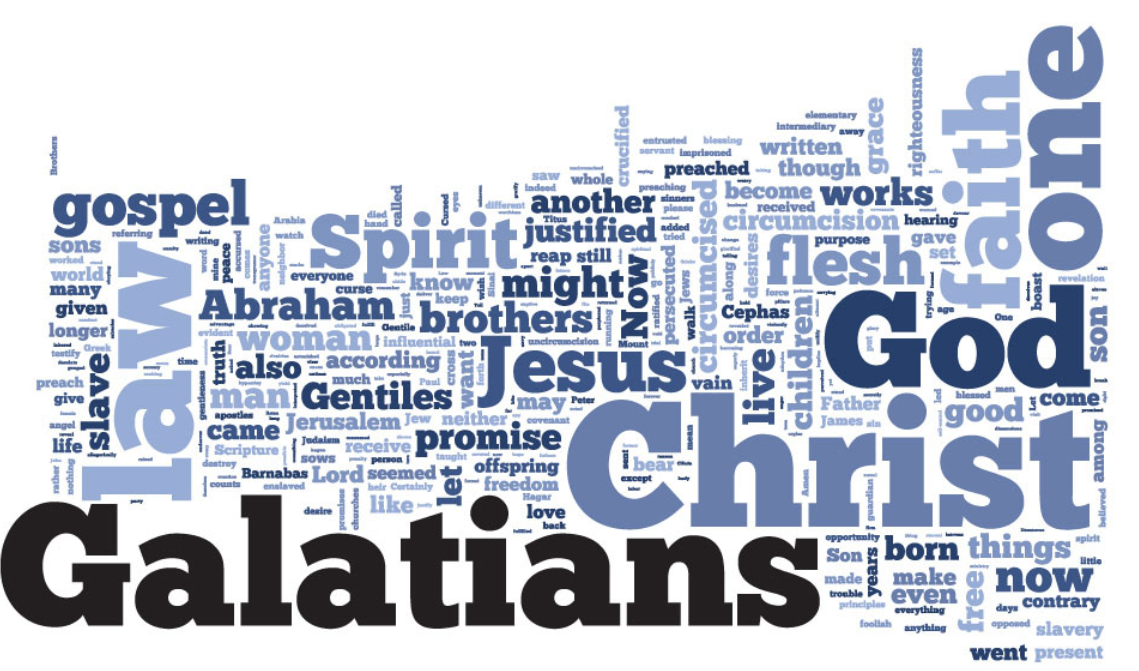 Salutation
[Gal 1:1-5 ESV] 1 Paul, an apostle--not from men nor through man, but through Jesus Christ and God the Father, who raised him from the dead-- 2 and all the brothers who are with me, To the churches of Galatia: 3 Grace to you and peace from God our Father and the Lord Jesus Christ, 4 who gave himself for our sins to deliver us from the present evil age, according to the will of our God and Father, 5 to whom be the glory forever and ever. Amen.
Source of the Gospel (chapters 1-2)
Salutation
[Gal 1:1-5 ESV] 1 Paul, an apostle--not from men nor through man, but through Jesus Christ and God the Father, who raised him from the dead-- 2 and all the brothers who are with me, To the churches of Galatia: 3 Grace to you and peace from God our Father and the Lord Jesus Christ, 4 who gave himself for our sins to deliver us from the present evil age, according to the will of our God and Father, 5 to whom be the glory forever and ever. Amen.
Defense of the Gospel (chapters 3-4)
Salutation
[Gal 1:1-5 ESV] 1 Paul, an apostle--not from men nor through man, but through Jesus Christ and God the Father, who raised him from the dead-- 2 and all the brothers who are with me, To the churches of Galatia: 3 Grace to you and peace from God our Father and the Lord Jesus Christ, 4 who gave himself for our sins to deliver us from the present evil age, according to the will of our God and Father, 5 to whom be the glory forever and ever. Amen.
Application of the Gospel (chapters 5-6)
Turning to a different gospel
[Gal 1:6-9 ESV] 6 I am astonished that you are so quickly deserting him who called you in the grace of Christ and are turning to a different gospel-- 7 not that there is another one, but there are some who trouble you and want to distort the gospel of Christ. 8 But even if we or an angel from heaven should preach to you a gospel contrary to the one we preached to you, let him be accursed. 9 As we have said before, so now I say again: If anyone is preaching to you a gospel contrary to the one you received, let him be accursed.
Turning to a different gospel
[Gal 1:6-9 ESV] 6 I am astonished that you are so quickly deserting him who called you in the grace of Christ and are turning to a different gospel-- 7 not that there is another one, but there are some who trouble you and want to distort the gospel of Christ. 8 But even if we or an angel from heaven should preach to you a gospel contrary to the one we preached to you, let him be accursed. 9 As we have said before, so now I say again: If anyone is preaching to you a gospel contrary to the one you received, let him be accursed.
Turning to a different gospel
[Gal 1:6-9 ESV] 6 I am astonished that you are so quickly deserting him who called you in the grace of Christ and are turning to a different gospel-- 7 not that there is another one, but there are some who trouble you and want to distort the gospel of Christ. 8 But even if we or an angel from heaven should preach to you a gospel contrary to the one we preached to you, let him be accursed. 9 As we have said before, so now I say again: If anyone is preaching to you a gospel contrary to the one you received, let him be accursed.
Gal. 1:10
“For am I now seeking the approval of man, or of God? Or am I trying to please man? If I were still trying to please man, I would not be a servant of Christ.”